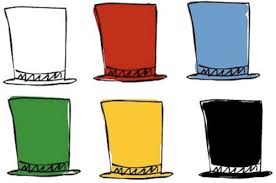 ΕΞΙ ΣΚΕΠΤΟΜΕΝΑ ΚΑΠΕΛΑ& ΜΟΝΑΧΙΣΜΟΣ
Μοναχισμός
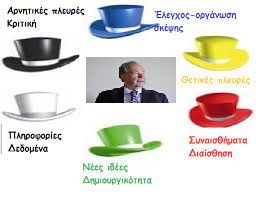 Edward de Bono
Μπλε Καπέλο
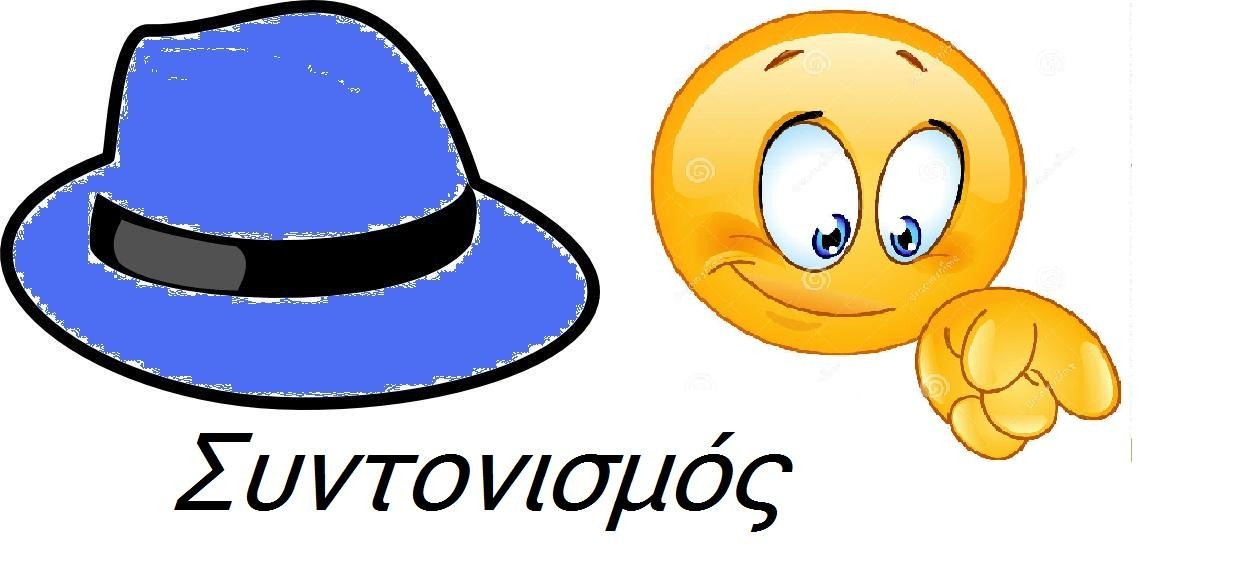 Καπέλα!
Σκεφτείτε και εκφραστείτε!
Άσπρο Καπέλο
Ο μοναχισμός στο Χριστιανισμό  είναι ένα κίνημα των λαϊκών οι οποίοι αναζητούν την πνευματική τελειότητα ή με άλλα λόγια τη Θέωση, αποφεύγοντας την κοσμική  ζωή και τα αστικά κέντρα και καταφεύγοντας σε ερημικούς τόπους.
Ο χριστιανικός μοναχισμός μπορεί να διακριθεί σε δύο εκφάνσεις, τον αναχωρητικό μοναχισμό και τον κοινοβιακό μοναχισμό.
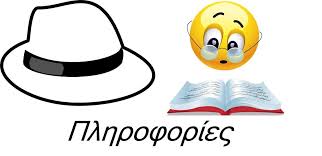 Κόκκινο Καπέλο
Ένα μεγάλο πρόβλημα / μειονέκτημα του αναχωρητικού μοναχισμού είναι ότι δεν μπορούμε με αυτόν τον τρόπο να διαδώσουμε το λόγο Του Θεού σε πολλούς ανθρώπους, που κατά τη γνώμη μου είναι πολύ σημαντικό για τον οποιοδήποτε.
Επίσης, ένα αξιοσημείωτο πρόβλημα του κοινοβιακού μοναχισμού που θα μπορούσε να προστεθεί είναι ότι το να βλέπεις τα ίδια άτομα για την υπόλοιπη ζωή σου μπορεί να επιβραδύνει σημαντικά τη διαδικασία της Θέωσης, καθώς όλοι θα ξέρουν ο ένας τον άλλον καλά μετά από καιρό. Έτσι μπορεί κάποιος επειδή θα είναι μειωμένα τα θέματα συζήτησης και οι ανάγκες της διακονίας  να θεωρήσει ότι δεν προοδεύει άλλο είτε ως μοναχός είτε ως άνθρωπος γενικότερα.
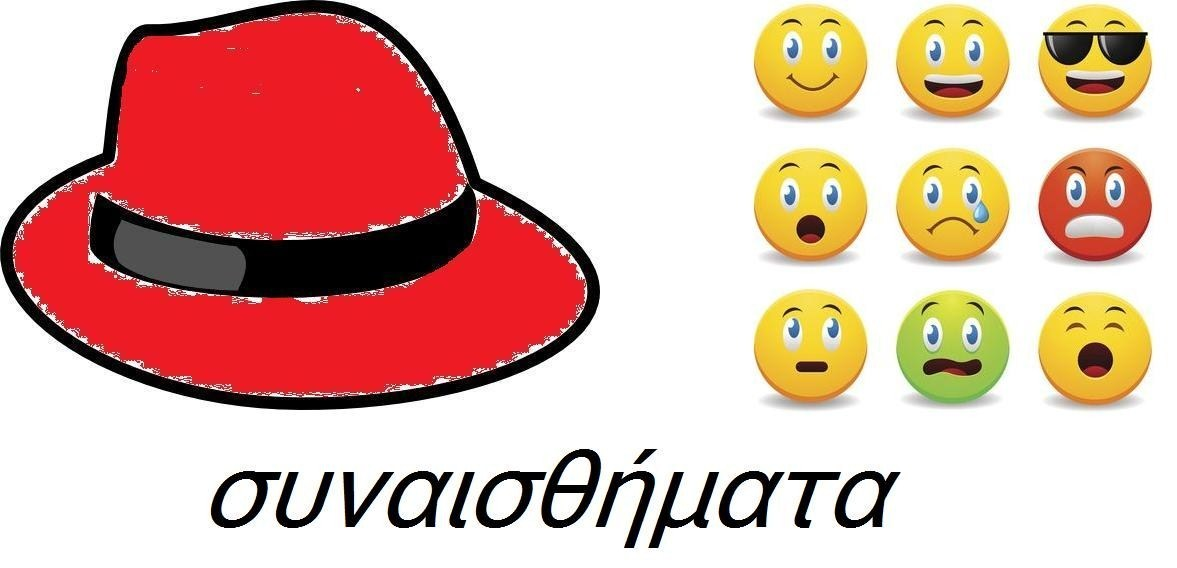 Κίτρινο Καπέλο
Ο μοναχισμός κατά την άποψή μου θα μπορούσε να προσφέρει στον κόσμο μια διαφορετική επίδραση απ’ ό,τι δεχόμαστε γενικά.
 Αυτό που εννοώ είναι ότι ο κάθε χριστιανός θα μπορούσε να επηρεαστεί από την ιδεολογία των μοναχών, την οπτική τους για τον κόσμο και τους λόγους που τους έκαναν να αποφασίσουν να ασπαστούν τους «έρημους» τόπους και τον μοναχισμό είτε αυτός είναι κοινοβιακός είτε αναχωρητικός  χωρίς όμως να έρθει  σε επαφή με αυτούς.
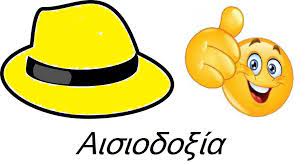 Μαύρο Καπέλο
Οι αρνητικές βέβαια πλευρές  της επίδρασης του μοναχισμού στους ανθρώπους εξ αποστάσεως χωρίς καμία συνομιλία ή συναναστροφή , δεν γίνεται να είναι τόσο δυνατή.
Η διάδοση του λόγου Του Θεού σίγουρα δεν είναι καθόλου εύκολη με αυτόν τον τρόπο σε περίπτωση που ο μοναχός προσπαθεί να το κάνει, διότι ο κοσμικός  άνθρωπος θα χρειαστεί να σκεφτεί από μόνος του χωρίς να του πουν   οι μοναχοί  τι πρέπει να κάνει και τι είναι σωστό. 
Καταλήγοντας, η επίδραση των μοναχών στον κοσμικό άνθρωπο  είναι σχετικά μικρή βλέποντας τα γεγονότα υπό αυτήν την έννοια.
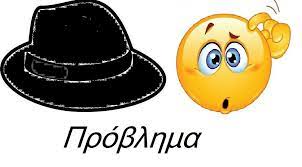 Πράσινο Καπέλο
Μία δραστική λύση στο πρόβλημα της διάδοσης του λόγου του Θεού μέσω των μοναχών είναι πολύ απλή και εύκολη. Οι μοναχοί θα μπορούσαν να έρθουν σε επαφή αποκλειστικά με ένα άτομο το οποίο θα ρωτήσει συγκεκριμένες ερωτήσεις σχετικά με διάφορες απόψεις των μοναχών, λόγους καταφυγής σε ερημικούς τόπους, διαφορές και στόχους  κοσμικής  – μοναχικής ζωής, κοινωνική και πνευματική  προσφορά των μοναχών, καθημερινή ζωή και οργάνωση του μοναχισμού  κ.τ.λ.
Οι μοναχοί θα μπορούσαν επίσης να βάλουν  τη δική τους «πινελιά» σε κάποιο θέμα, μιλώντας για κάτι συγκεκριμένο ώστε και άλλοι άνθρωποι να βοηθηθούν στο να βρουν την πορεία της θέωσης (πνευματική τελειότητα)είτε ως λαϊκοί είτε ως μοναχοί .
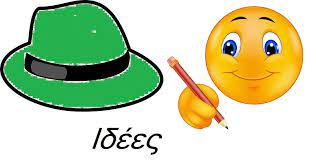 Μπλε Καπέλο
Τέλεια!
 Πήραμε κάποιες απαντήσεις στον προβληματισμό μας.
Ας επισκεφτούμε ένα μοναστήρι για να κάνουμε μια επιτόπια έρευνα.
Ας παρακολουθήσουμε ένα ντοκιμαντέρ.
 Ας λάβουμε υπόψη όλες τις  παραμέτρους και ας αποφασίσουμε!
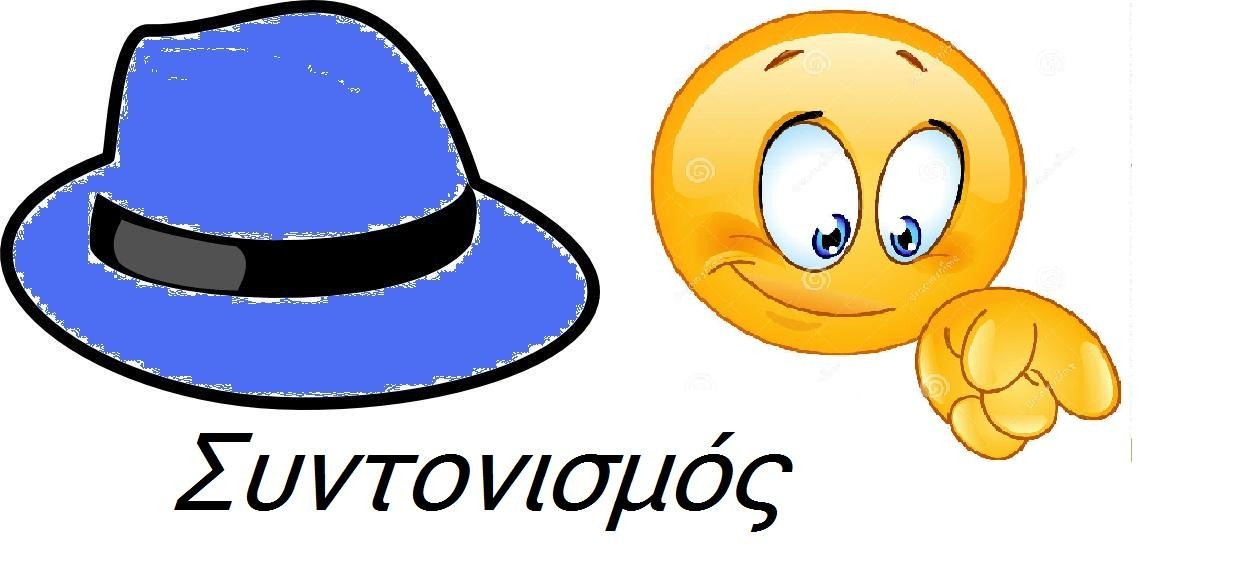 Πηγές
ΆΣΠΡΟΚΑΠΈΛΟ:https://el.wikipedia.org/wiki/Χριστιανικός_μοναχισμός
Ta υπόλοιπα καπέλα ήταν προσωπικές  ιδέες και σκέψεις.
Ευχαριστώ πολύ για το χρόνο σας!
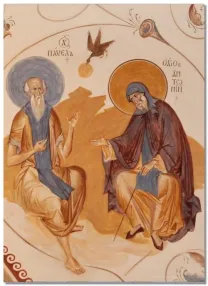 Δρυγούτης Παύλος
   Β3
2022-23
Η συνάντηση του Αγ. Αντωνίου
 με τον Αββά Παύλο το Θηβαίο